Fusion Activities at PPPL
S. Prager
FPA Meeting
December, 2012
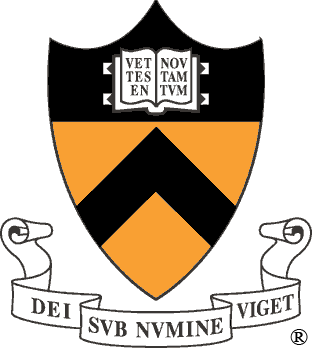 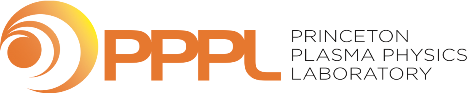 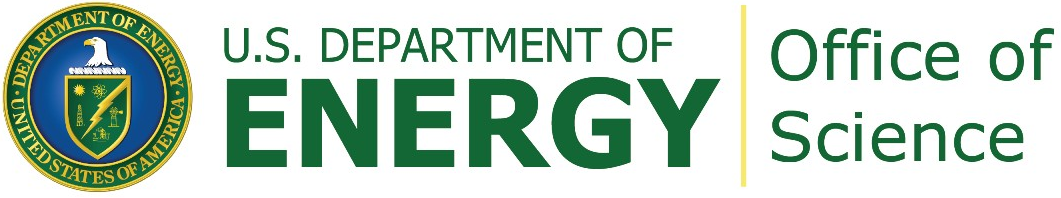 Strategy in time of great uncertainty in fusion budget and US fusion policy
Develop multiple fusion scientific ideas, maintain flexibility

Contribute to and prepare for ITER
Strategy in time of great uncertainty in fusion budget and US fusion policy
Develop multiple fusion scientific ideas, maintain flexibility

Contribute to and prepare for ITER

Focus on areas of breakthrough potential, 
	where the US can lead

Develop science to enable a breakout of US program into an energy development program
	(establish readiness for various possible next facility steps for US – FNSF, deuterium PMI facility, stellarator….. )
PPPL strategic elements for magnetic fusion
Advance the spherical tokamak for multiple fusion applications
				

Explore the physics and engineering science of plasmas producing fusion power (ITER plus)

Develop solutions for the plasma-material interface

Use 3D magnetic fields for steady-state, disruption-free plasma confinement
Supporting program element:
Integrated Fusion Simulation
Advance the spherical tokamak for multiple     fusion science applications
tokamak				spherical tokamak
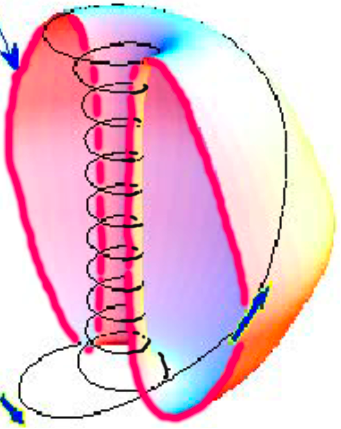 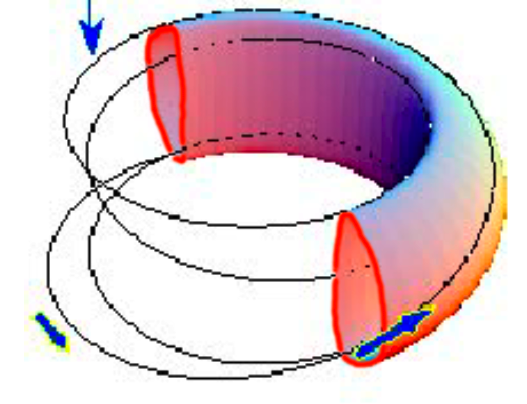 strongly curved magnetic field
high plasma pressure,
and fairly compact
National Spherical Torus Experiment (NSTX)
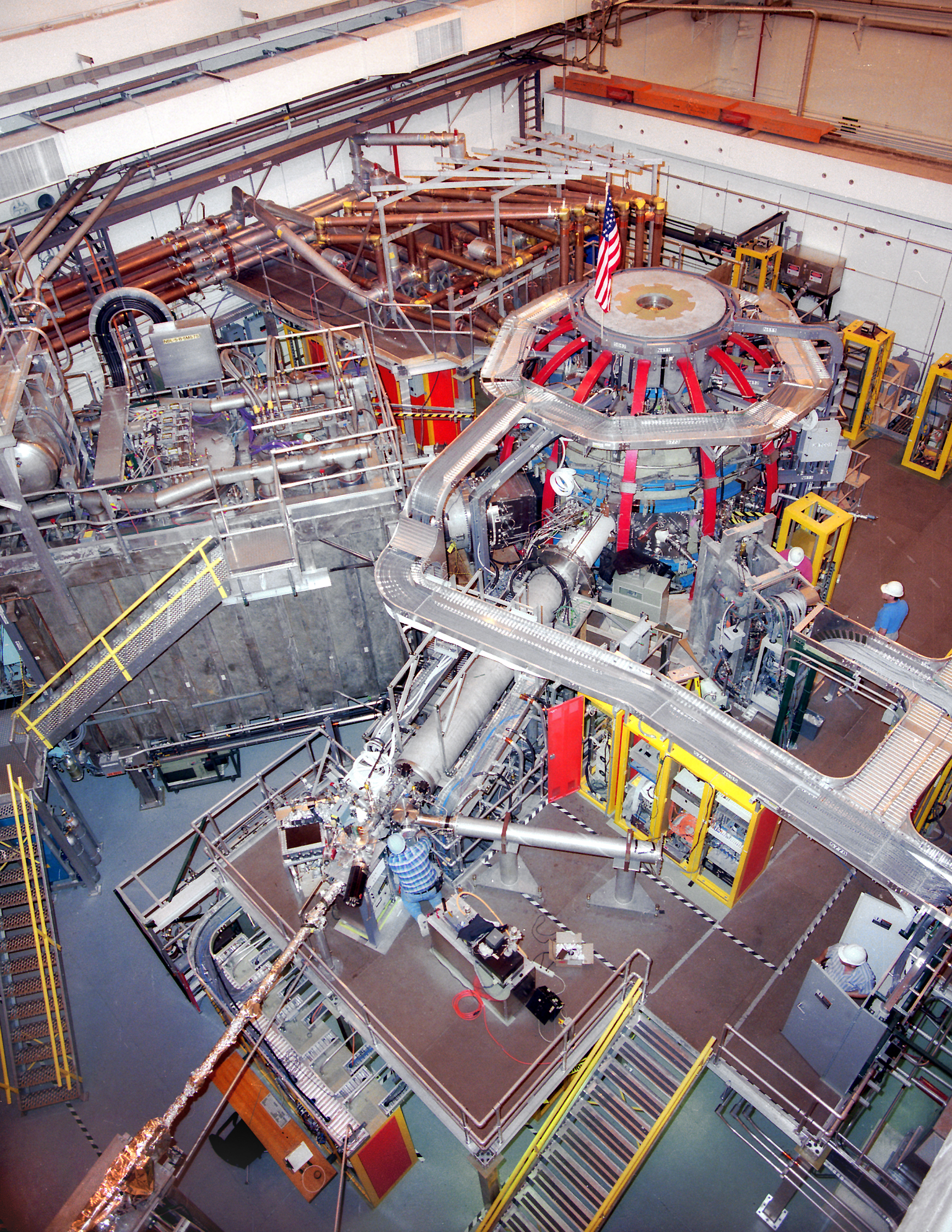 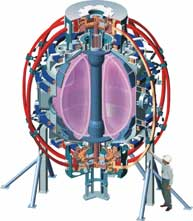 Compact, high normalized pressure
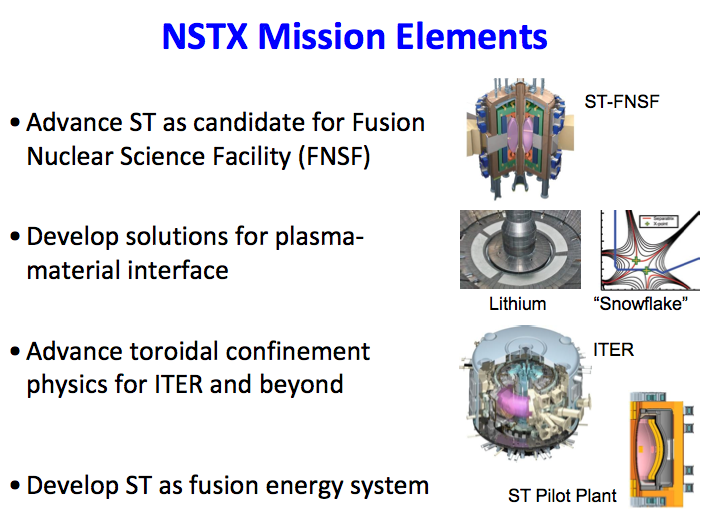 NSTX Upgrade(under construction)
Increase current, plasma duration, heating and CD
		     			1 MA to 2 MA
					toroidal magnetic field 0.5 T to 1 T
					1 sec to 5 sec
					Beam heating power: 5 to 10 MW
Large advance in all NSTX missions
Plasma-material interface: increases heat flux to ≥ ITER level
  Next step facilities: advances parameters toward the next steps
  New physics regimes: reduces collisionality ~ 6X
What determines confinement scaling?
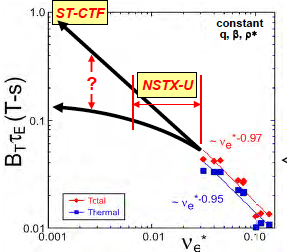 ST FNSF
Confinement quality
Collisionality (        )
hotter
Favorable confinement trend
Microtearing turbulence theory agrees with experiment (so far)
Will collisionality scaling of the ST persist?
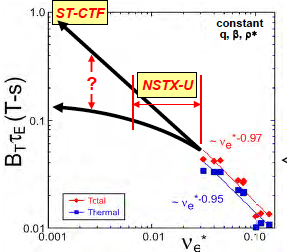 ST FNSF
NSTX-Upgrade will add substantial dynamic range to collisionality
NSTX- Upgrade
new center stack					second neutral beam
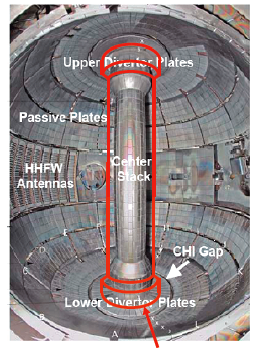 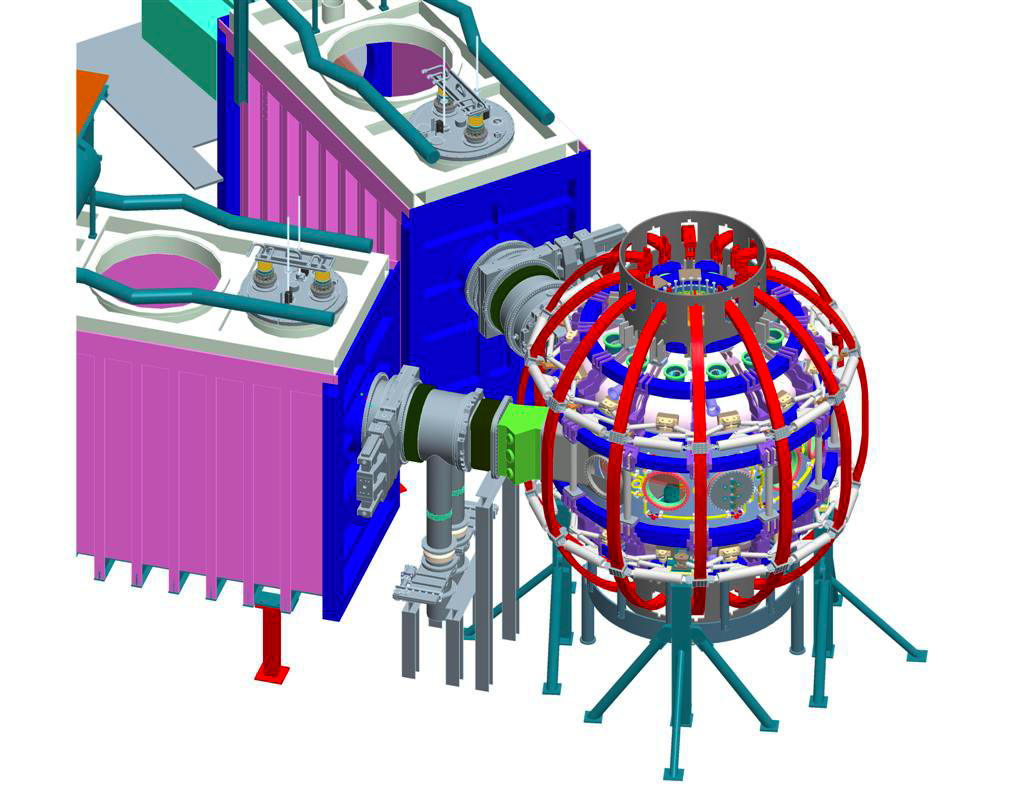 Second neutral beam moved to NSTX cell
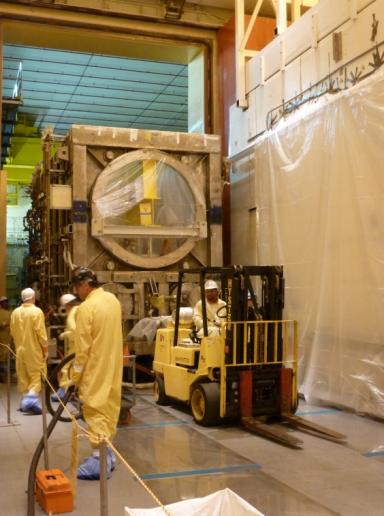 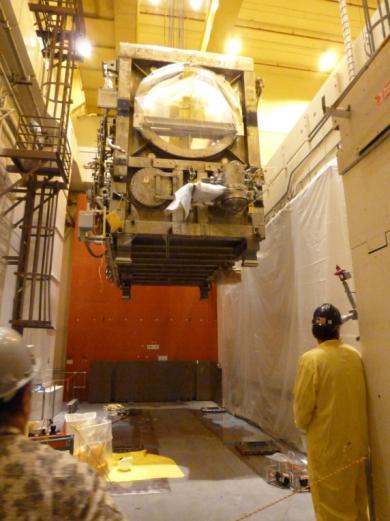 Beam box = 40 tons
Lid = 14 tons
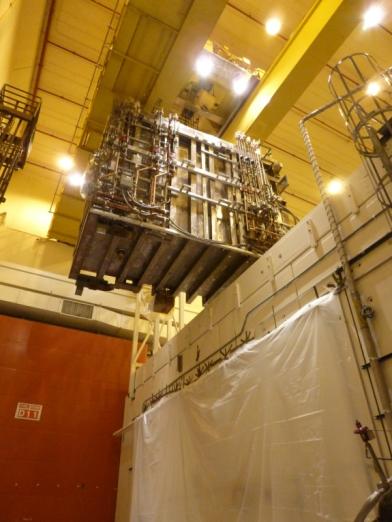 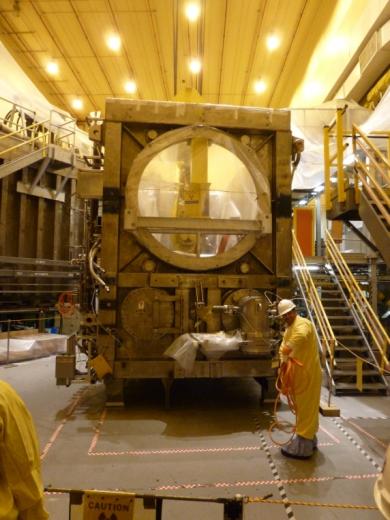 12
NSTXU Test Cell - Current
Second beamline in place
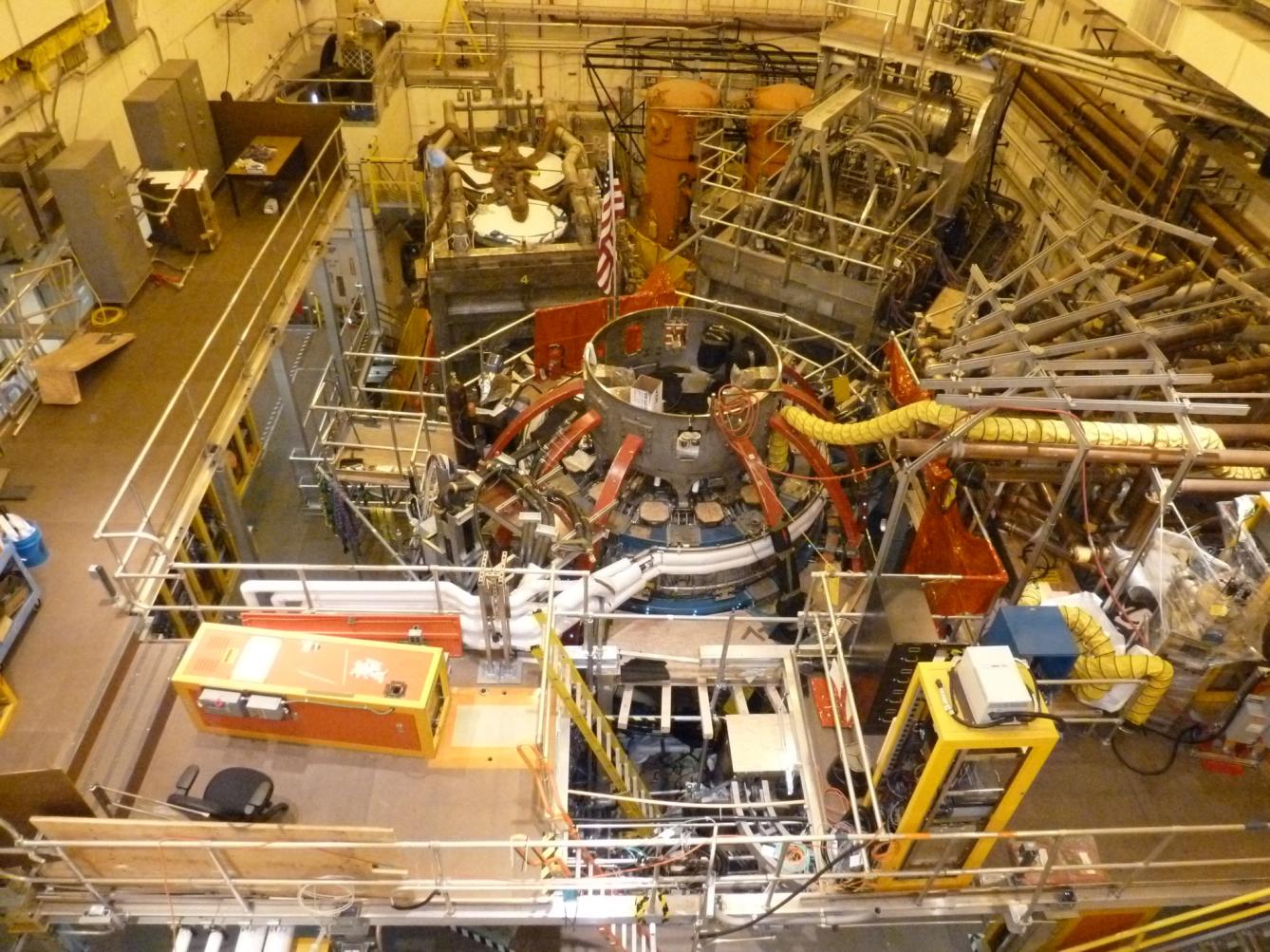 Center Stack Fabrication & Assembly Making Good Progress
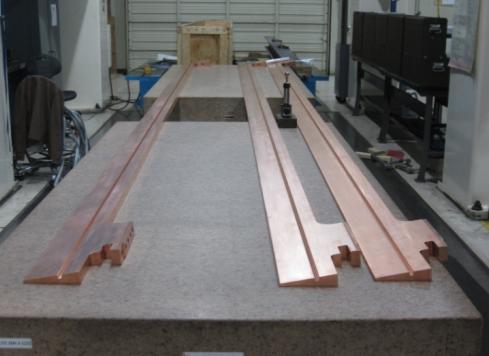 Cooling tube soldered into conductor
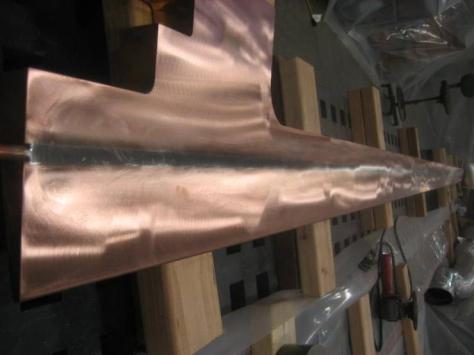 Machined conductor delivered
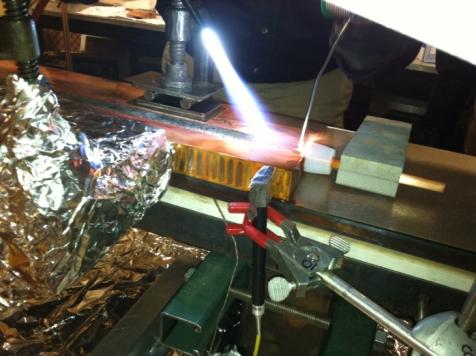 Grinding of conductor, moved to oven to bakeout flux
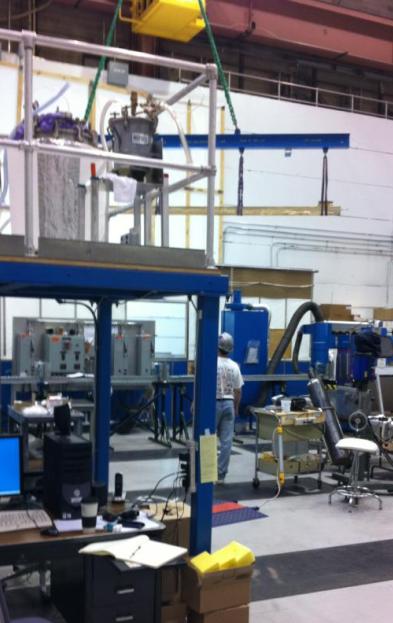 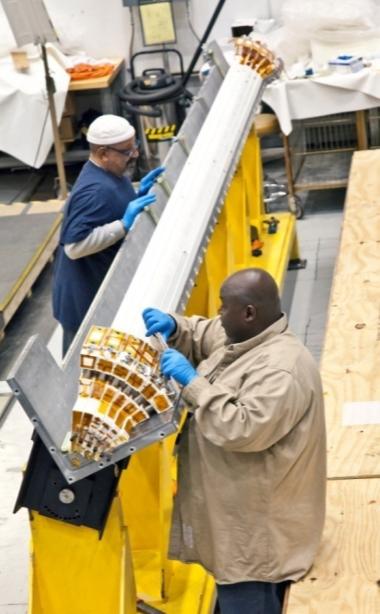 Conductor  wrapped with fiberglass insulation
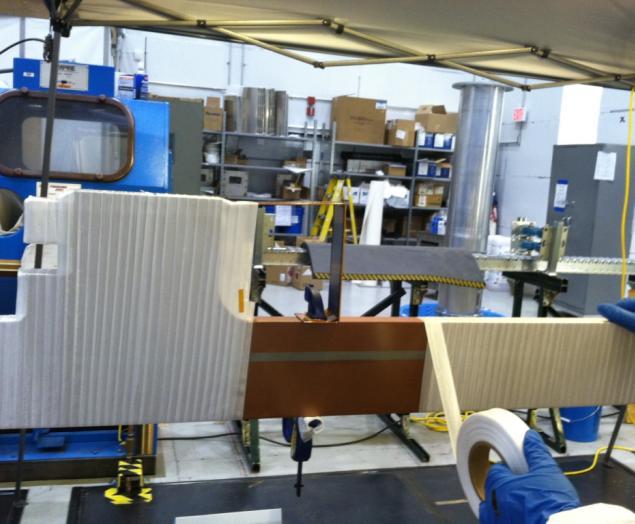 Insulated conductor placed into mold
Conductor removed from oven after sandblasting and priming
Center Stack Fabrication & Assembly Making Good Progress
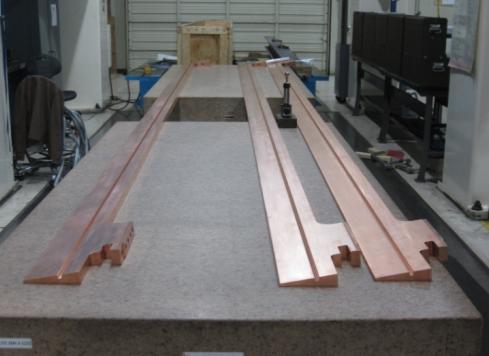 Cooling tube being soldered into conductor at PPPL
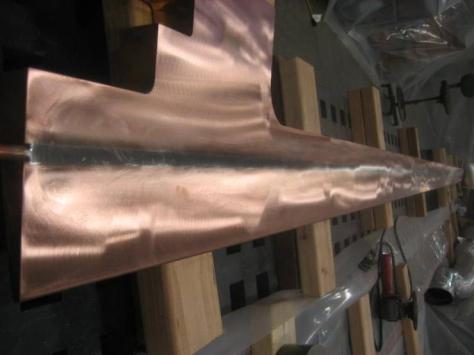 Machined conductor at Major Tool being prepared for shipment to PPPL
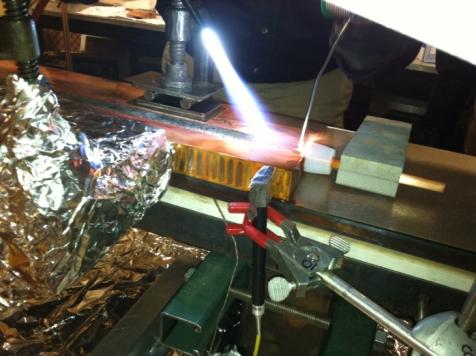 Early finish date: September 2014

Funded mainly from ongoing PPPL budget
(shifting operations labor to assembly)
Conductor after cooling tube installation and grinding
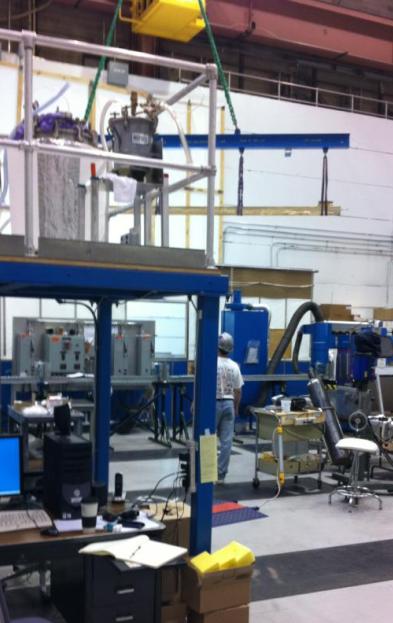 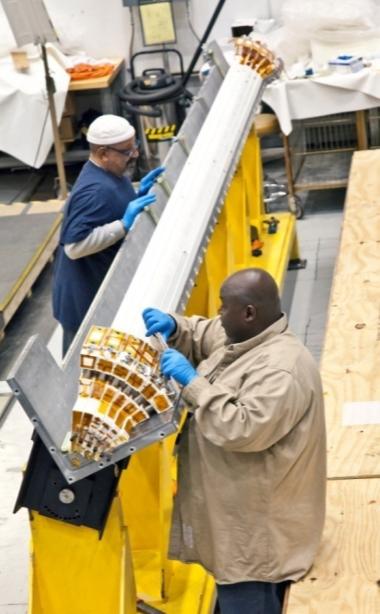 Conductor being wrapped with fiberglass insulation
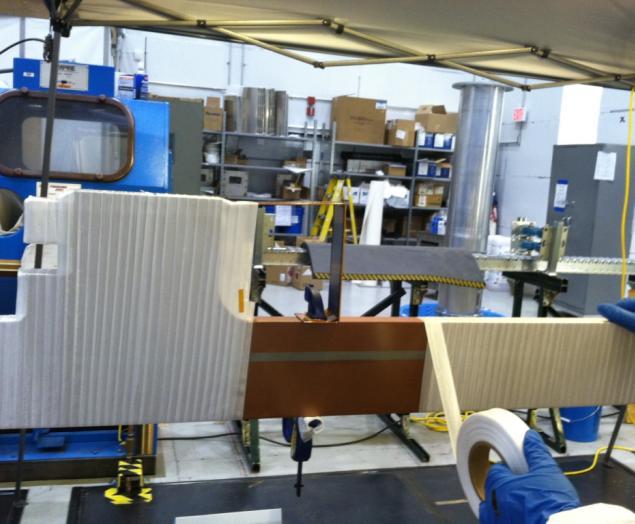 Insulated conductor being placed into mold
Conductor being removed from oven after sandblasting and priming
Scoping Studies of ST-FNSF
Assessing mission, performance, tritium breeding, magnet design, 
power exhaust maintenance vs size

Dimensionless parameters close to NSTX-U

Extension of prior pilot plant studies
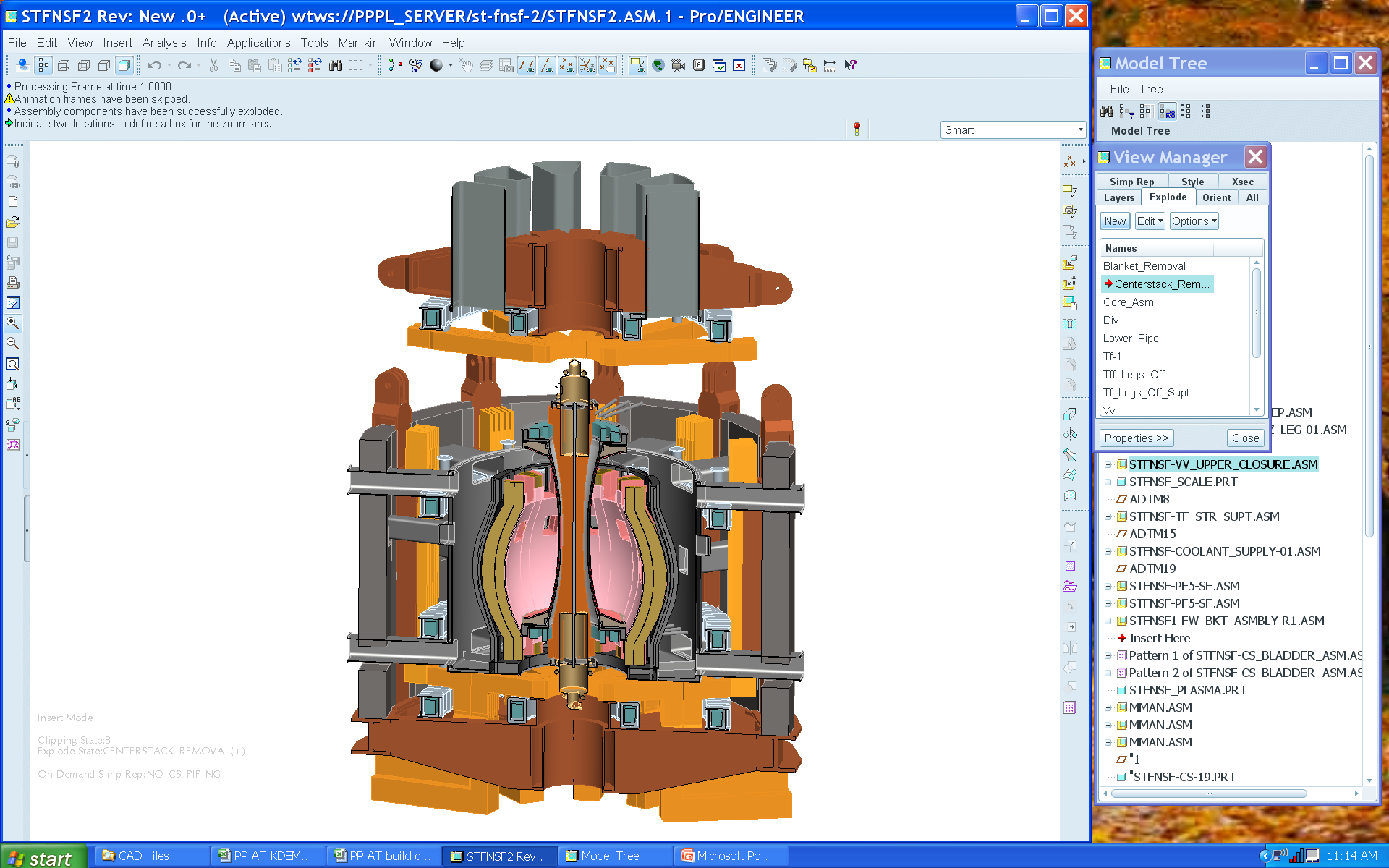 Liquid metals as the plasma-facing material
Liquid lithium (and other liquid metals)

  Self-regenerating (against continuous and transient erosion)

  No neutron damage, controllable heat removal

 Highly absorbing: no influx to plasma, improved plasma confinement
A breakthrough solution if it can be proven to be feasible
Liquid metals as the plasma-facing material
From atoms to tokamaks
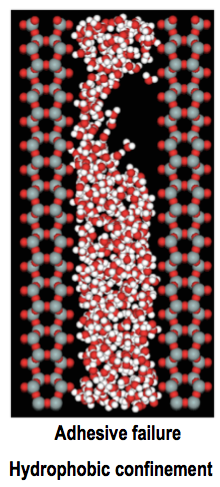 Assembling a program that includes

 Theoretical materials science of liquids

 Instrumentation for material characterization

 Fluid dynamics of thin film flow

 Studies in tokamaks (LTX, NSTX-U)
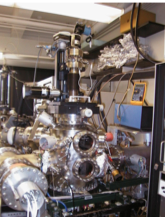 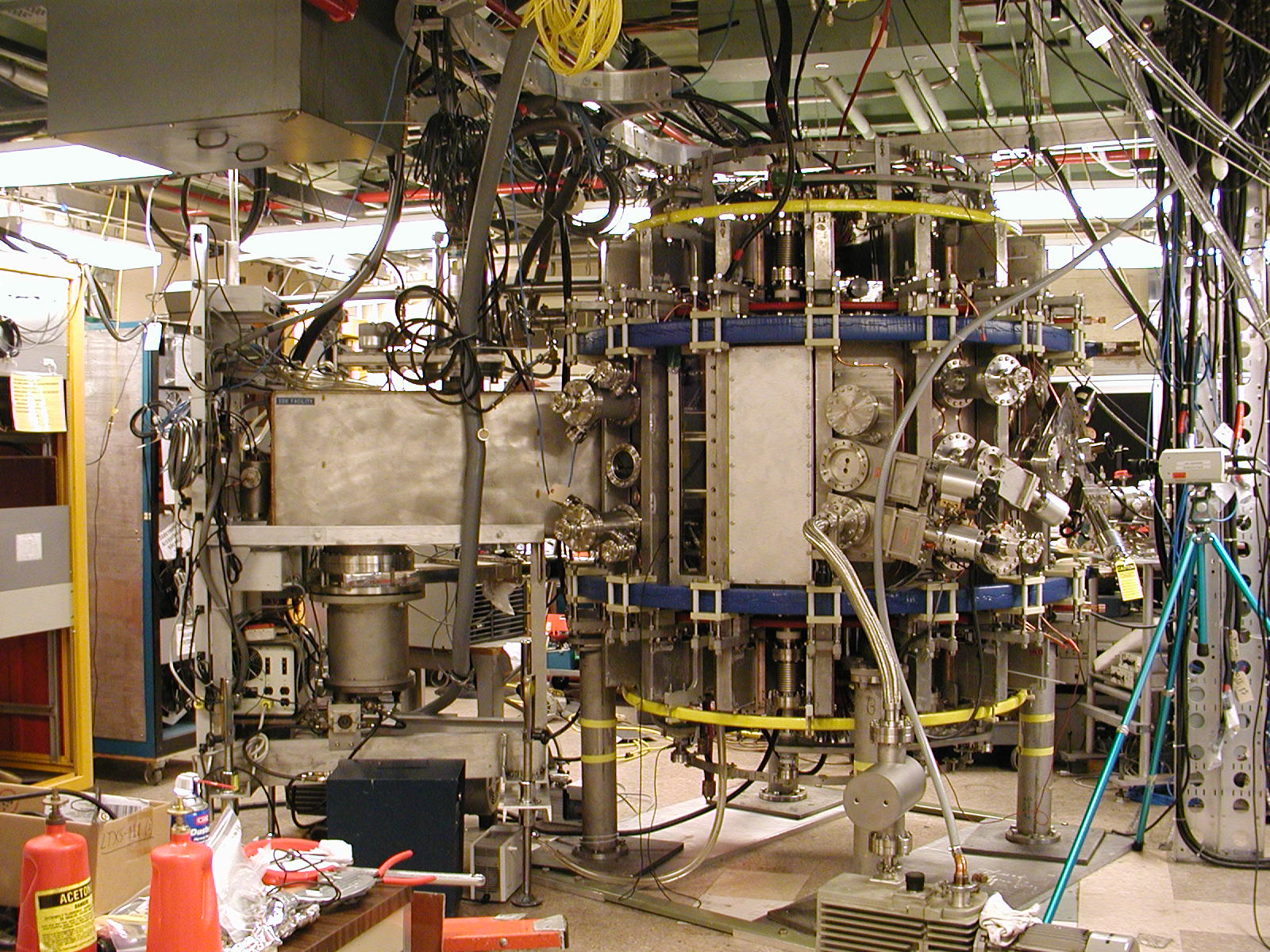 Lithium Tokamak
Experiment
(LTX)
PPPL contributions to ITER
Research
A focus of NSTX research, theory, and extensive collaborations on other tokamaks, domestic and international 
	(DIII-D, CMOD, EAST, JET, KSTAR)



PPPL manages US diagnostic contributions and
	construction of steady state electric power network
  
and
Construction Activities
PPPL playing role in ITER diagnostic design
Design for diagnostic port plugs

Preliminary design of the diagnostic first wall.
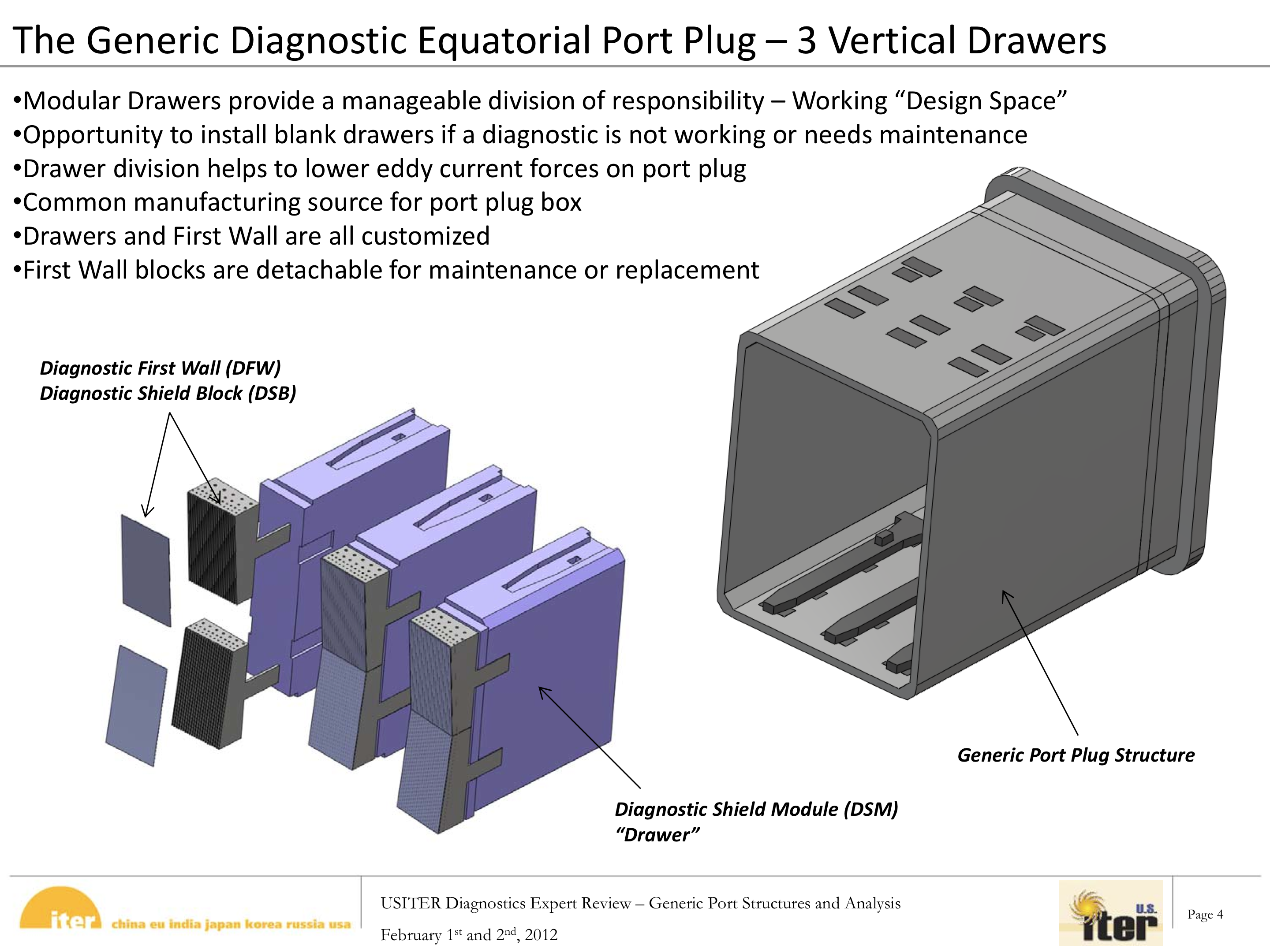 PPPL performing design for in-vessel coils
Completed preliminary design, 
   through US ITER Project Office

 Performing the final design, 
  under contract with China
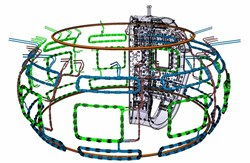 Stellarator research
Critical for fusion: 
	steady-state, disruption-free, 
	high gain plasma
Stellarator research
Critical for fusion: 
	steady-state, disruption-free, 
	high gain plasma

	(note: EU “early DEMO,” based on “realistic” parameters is 		     pulsed and very large, R= 9m, 2.4 hour pulse;
		     too conservative?)

	must develop stellarator in parallel with the tokamak
Stellarator research
Critical for fusion: 
	steady-state, disruption-free, 
	high gain plasma
Pursuing through international collaboration (transport and stability studies)
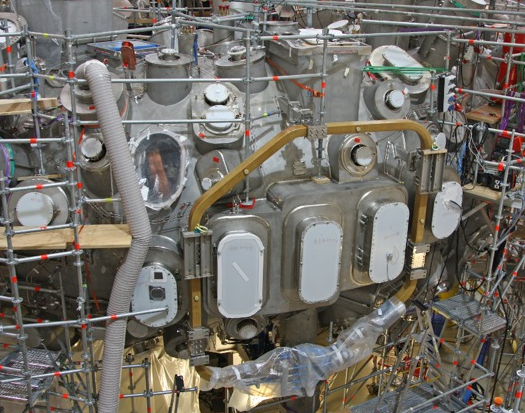 W7-X in Germany


LHD, Japan
Providing magnetic trim coils,
Prep for experiments in 2015
Spectroscopy, 3D modeling
Optimization Studies
3D shaping to minimize turbulent transport

 Methods to simplify 3D coils
Aimed to provide a vision for a US stellarator experiment, 
needed to fill key gaps in world stellarator program
PPPL activities in inertial fusion
Heavy ion fusion
Partner in HIF Virtual National Lab 
		(with LBNL, LLNL)
Developed plasma source 
	for NDCX II at LBNL



Developing x-ray spectroscopy (high resolution)
To be tested on Omega-EP, and used for reconnection studies
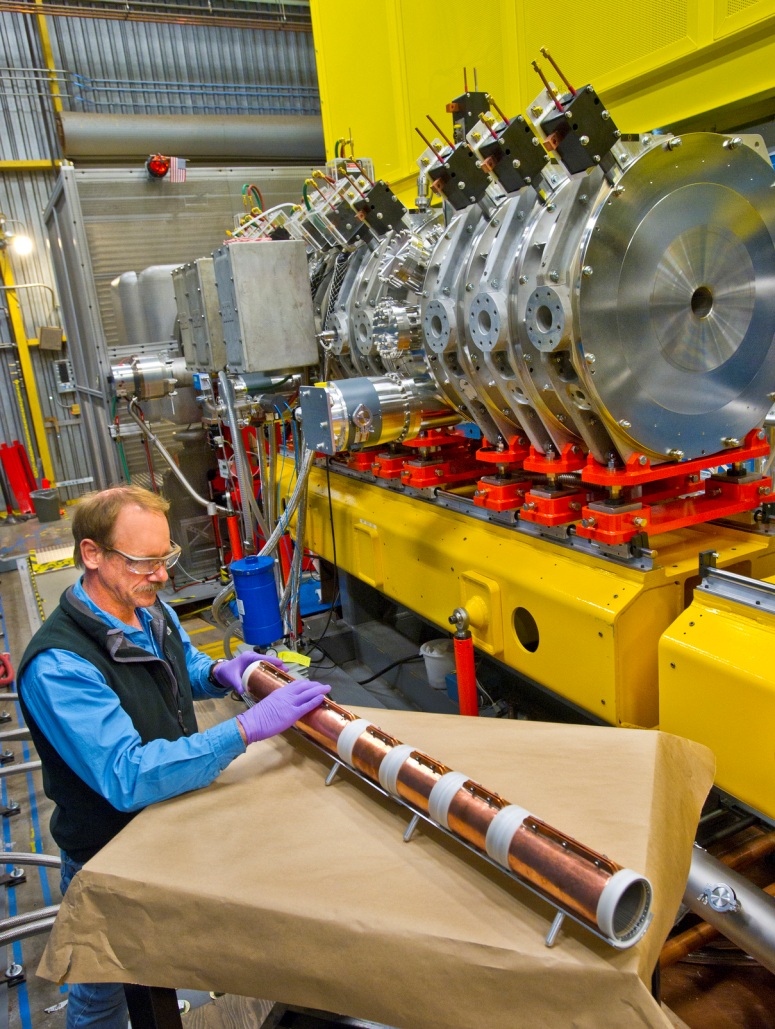 Summary
In ~ 2 years, the US will have a “new” magnetic fusion facility (NSTX-Upgrade)

	PPPL focus is on breakthroughs, breakouts, and ITER
BACKUP SLIDES
NSTX-U will access next factor of 2 increase in performance to reduce extrapolation to ST-based FNSF/CTF/Pilot
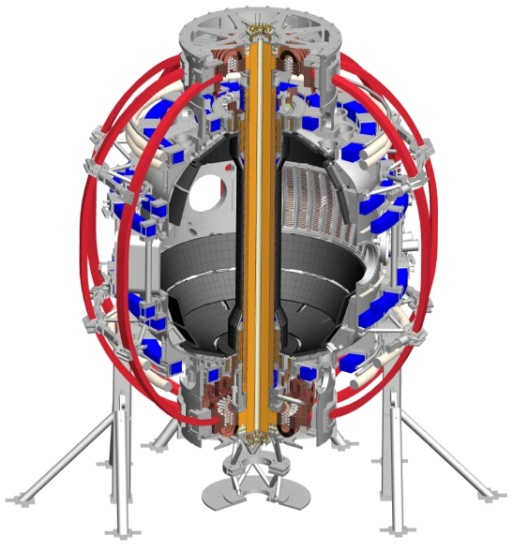 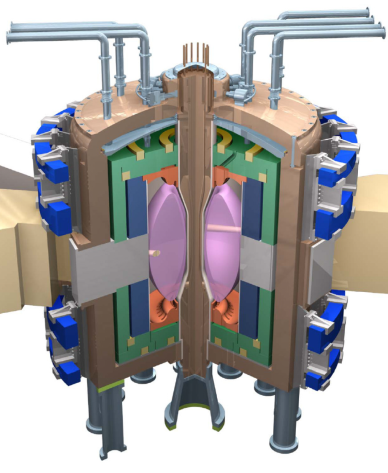 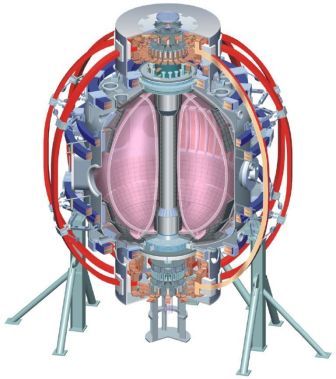 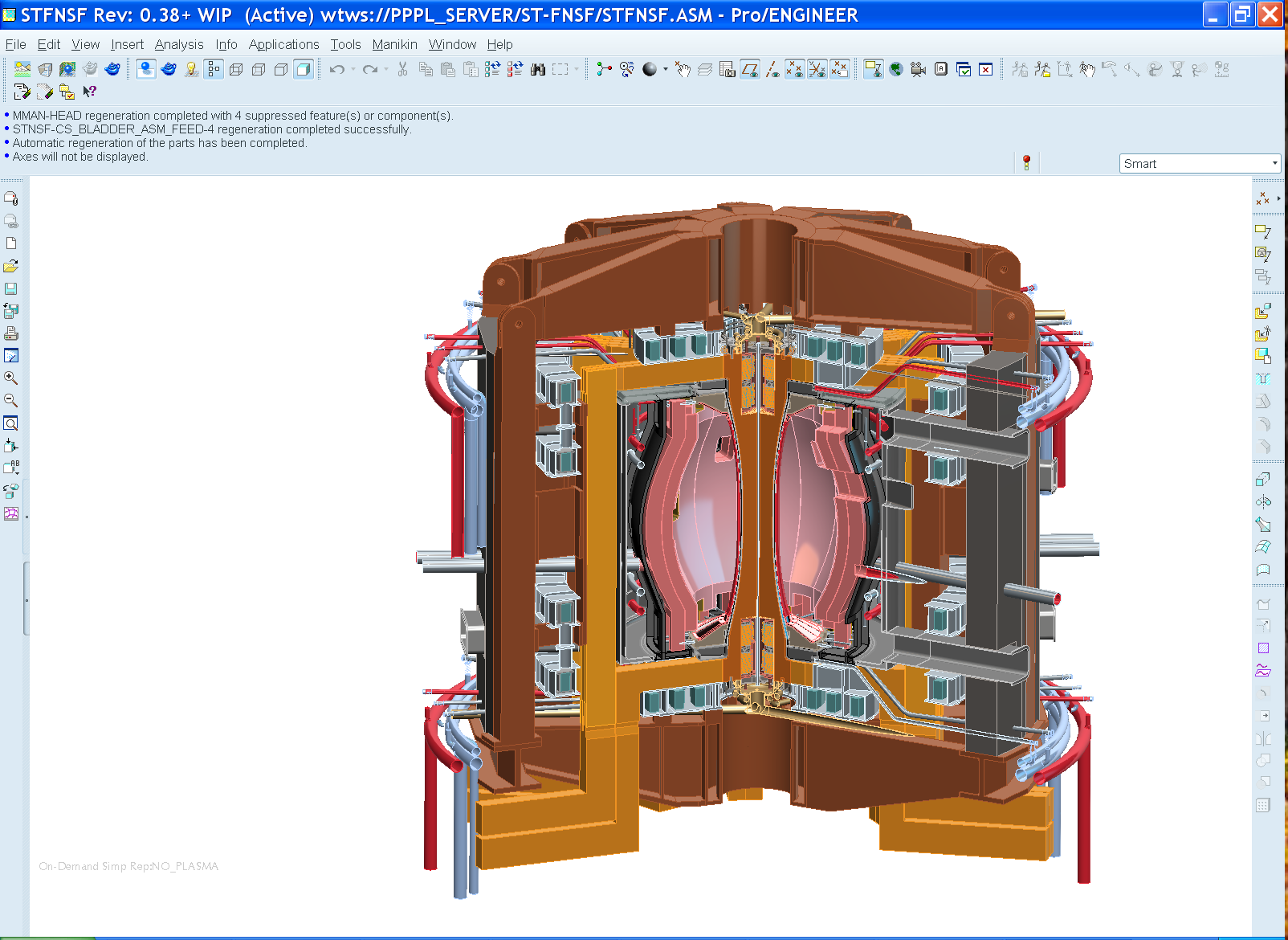 * Includes 4MW of high-harmonic fast-wave (HHFW) heating power
Achievable confinement 
Non-inductive ramp-up and sustainment
Divertor solutions for mitigating high heat flux
Radiation-tolerant magnets
Key issues to 
resolve for FNSF
28